Introduction to Static Analyzer
1
Introduction to Coverity, CS453 Automated Software Testing
Content
Coverity Static Analysis
Use cases of Coverity
Examples
C program 1
C program 2
Java program
2
Introduction to Coverity, CS453 Automated Software Testing
Coverity Static Analysis
Coverity Static Analysis is a static code analysis tool for C, C++, C#, Java, and JavaScript
Coverity Static Analysis is is derived from the Stanford Checker, a research tool for finding bugs through static analysis [from Wikipedia]
Coverity Static Analysis detects dozens of defect patterns in the following categories
Memory corruptions
Concurrency
Security
Performance inefficiencies
Unexpected behavior
3
Introduction to Coverity, CS453 Automated Software Testing
Power of Coverity
Coverity can find critical issues such as:
Memory corruptions
Memory illegal accesses
Path manipulation
Performance inefficiencies
Program hangs
Security misconfigurations
SQL Injection
Uninitialized members
Control flow issues
Hard-coded credentials
API usage errors
Buffer overflows
Concurrent data access violations
Cross-site scripting (XSS)
Cross-site request forgery (CSRF)
Deadlocks
Error handling issues
Integer overflows
Integer handling issues
4
Introduction to Coverity, CS453 Automated Software Testing
Coverity and Open Source Projects
Coverity is providing a free service for open source projects
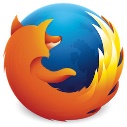 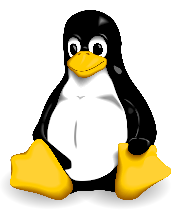 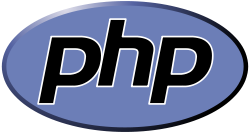 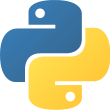 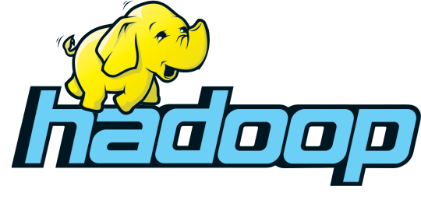 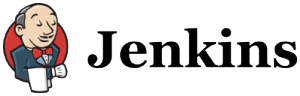 741 projects
2.5M LOC
Coverity Scan
44,641 defects are fixed
(Only 10.2% of identified defects are false positives in 2013)
5
Introduction to Coverity, CS453 Automated Software Testing
Coverity and Linux
18,103 defects are identified in Linux for 8 years (- 2013)
11,695 defects are fixed
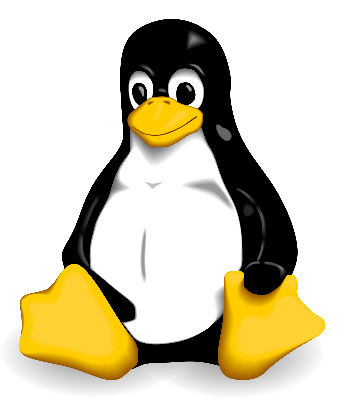 Linux defects fixed in 2013
http://softwareintegrity.coverity.com/rs/coverity/images/2013-Coverity-Scan-Report.pdf
http://events.linuxfoundation.org/sites/events/files/slides/2013_10_16_sent.pdf
6
Introduction to Coverity, CS453 Automated Software Testing
How To Analyze a program with Coverity
Configure coverity
cov-configure --config [configure file] --[gcc | msvc | java]
Build with coverity
cov-build --dir [output directory] --config [configure file] [compile command]
Analyze
cov-analyze --dir [output directory] --all --aggressiveness-level high
Commit analyzed results to server
cov-commit-defects --dir [output directory] --host [server host]--stream [stream name] --user [id] --password [password]
$ cov-configure --config gcc.config --gcc
$ cov-build --dir output --config gcc.config gcc example1.c
$ cov-analyze --dir output --all aggressiveness-level high
$ cov-commit-defects --dir output --host localhost--stream cs453stream --user cs453 --password 1234
7
Introduction to Coverity, CS453 Automated Software Testing
Manage Analyzed Results in Web Interface
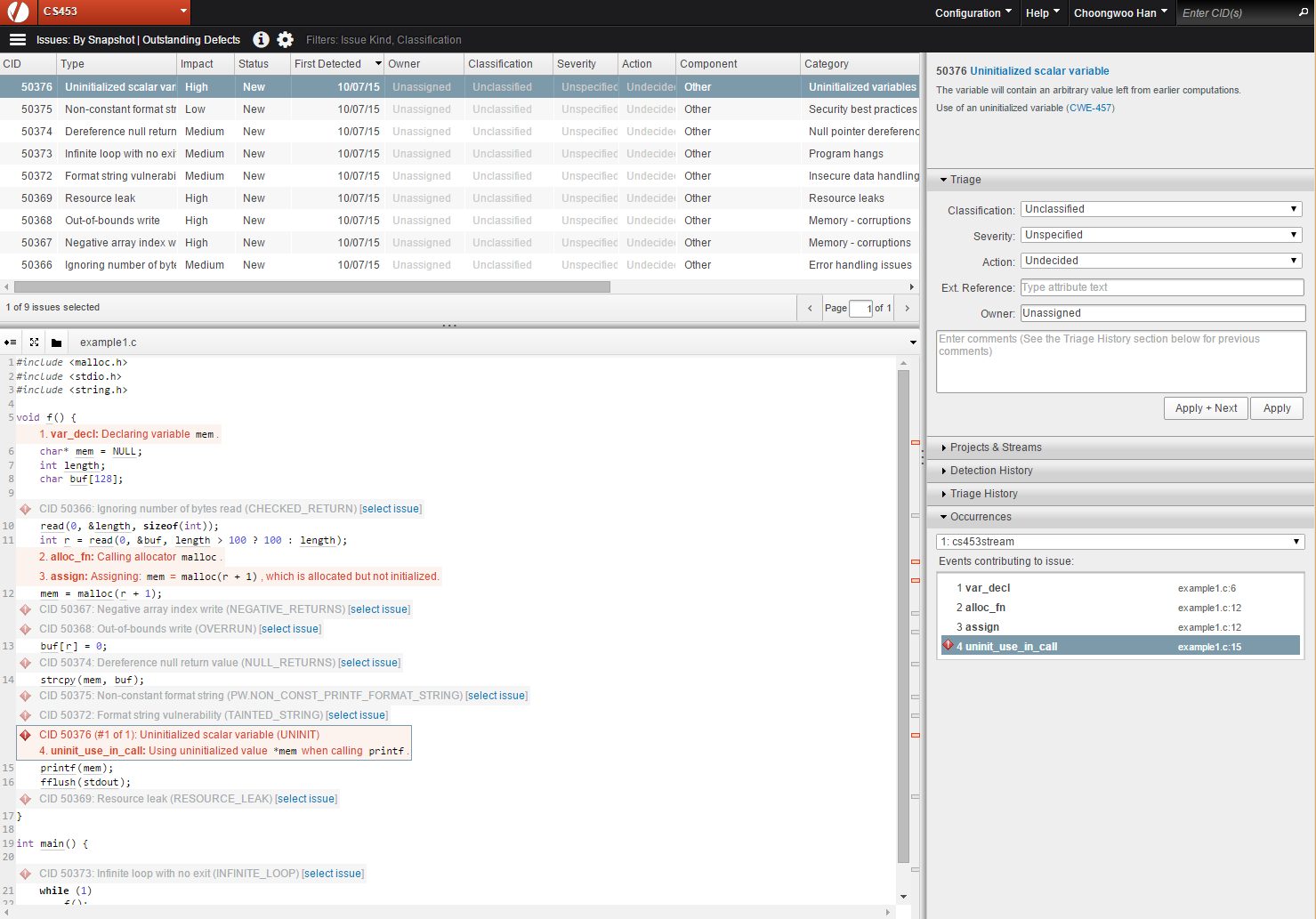 Bug list
Bug description
Bug detail
8
Introduction to Coverity, CS453 Automated Software Testing
Example1 - Target C source code
Bugs in this code
Null pointer dereference
Infinite loop
Format String Bug
Resource Leak
Negative Array Index
Ignoring number of bytes read
//example1.c
#include <malloc.h>
#include <stdio.h>
#include <string.h>

void f() {
    char* mem = NULL;
    int length;
    char buf[100];
      // file descriptor 0 is connected to keyboard
   read(0, &length, sizeof(int));
   int r = read(0, &buf, length > 100 ? 100 : length);
    mem = malloc(r + 1);
    buf[r] = 0;
    strcpy(mem, buf);
    printf(mem);
    fflush(stdout);
}

int main() {
    while (1)
        f();
}
9
Introduction to Coverity, CS453 Automated Software Testing
Example1 – Null pointer dereference
malloc() may return null if it fails to allocate a memory (line 12)
e.g.) malloc(0)
e.g.) malloc(BIG_NUMBER)
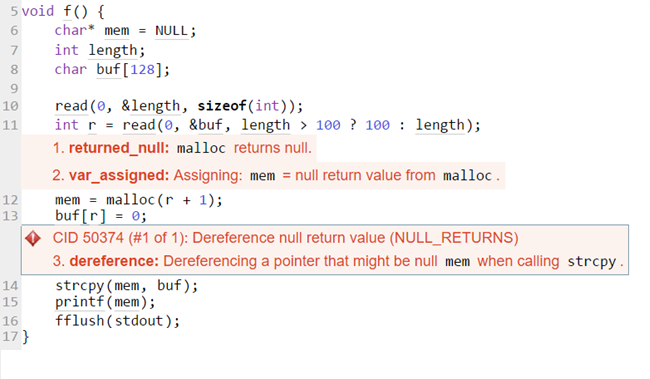 Execution sequence thattriggers the bug
Attempt to write a datato mem (NULL)
10
Introduction to Coverity, CS453 Automated Software Testing
Example1 – Format String Bug
User input is directly used for the first argument of printf() (line 15)
User can inputs arbitrary format strings such as printf(“%s”) and printf(“%n”) without second argument
The program considers a garbage memory value is a second argument 
This bug causes information leakage or remote code execution vulnerability
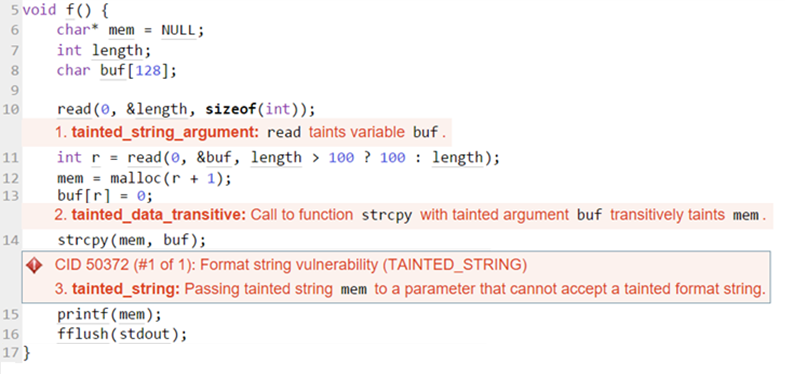 11
Introduction to Coverity, CS453 Automated Software Testing
Example1 – Resource Leak
mem is not freed although the mem goes out of scope (line 17)
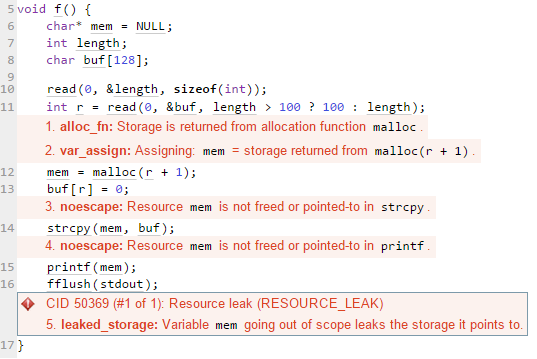 Not freed
Out of scope of mem
12
Introduction to Coverity, CS453 Automated Software Testing
Example1 – Negative Array Index
read() (line 11) can return negative number if it fails to read
The return value is used for array indexing (out of index)
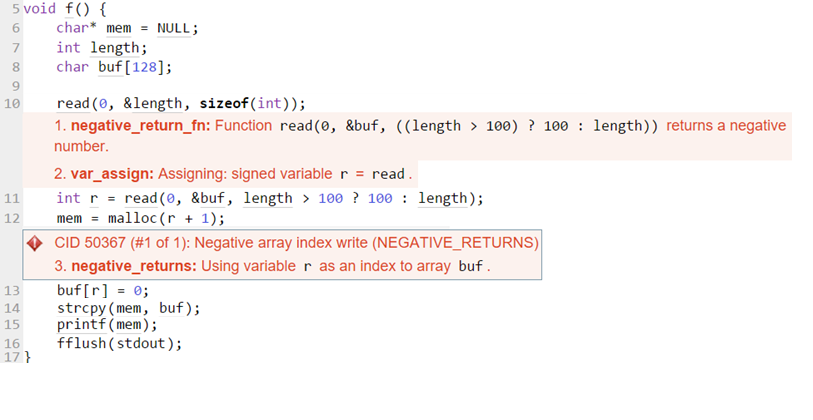 13
Introduction to Coverity, CS453 Automated Software Testing
A Missing Bug Case in Example 1
If a user inputs -1 for length variable (line 9)
(length > 100) is false(line 10)
read() receives -1 as a third argument (line 10)
The type of the third argument of read() is unsigned integer type
-1 is converted to 0xffffffff
read an input to buf more than 100 bytes (line 10)
Stack overflow
//example1.c
#include <malloc.h>
#include <stdio.h>
#include <string.h>

void f() {
    char* mem = NULL;
    int length;
    char buf[100];

    read(0, &length, sizeof(int));
    int r = read(0, &buf, length > 100 ? 100 : length);
    mem = malloc(r + 1);
    buf[r] = 0;
    strcpy(mem, buf);
    printf(mem);
    fflush(stdout);
}

int main() {
    while (1)
        f();
}
14
Introduction to Coverity, CS453 Automated Software Testing
Example2 - Target C source code
//example2.c
 #include <stdio.h>

 int main(int argc, char** argv) {
        int num1=0, num2=0;

        if (argc >= 2) {
            int n1 = atoi(argv[1]);
            int n2 = atoi(argv[1]);

            if (n1 >= 0 && n1 <= 100)
                num1 = n1;
            else
                num1 = 5;

            if (n2 >= 0 && n2 <= 100)
                num2 = n1;
            else
                num2 = 5;
        }
        printf("%d %d", num1, num2);
}
Bug in this code
Copy & paste error
15
Introduction to Coverity, CS453 Automated Software Testing
Example2 - Target C source code
Copy-paste mistakes also can be detected
n1 (line 17) may be relevant to be n2
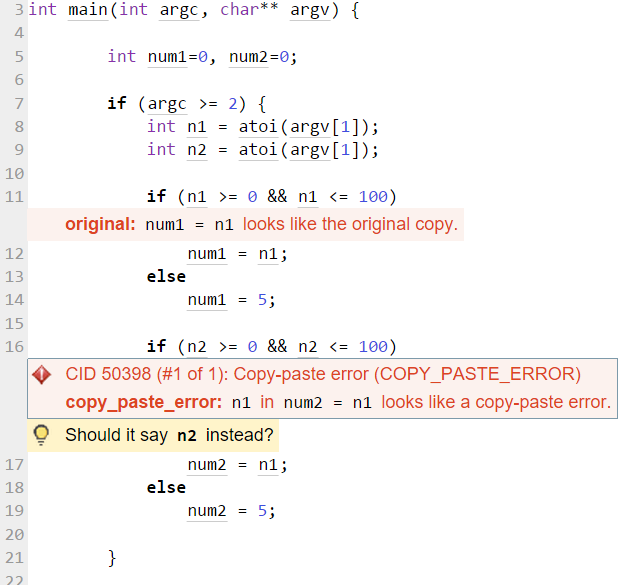 16
Introduction to Coverity, CS453 Automated Software Testing
Example3 – Target Java Source Code
There exists a bug in this Java source code
Race Condition
3 methods
Synchronized addand remove methods(line 6, 9)
A getter method(line 12)
// Example3.java
 import java.util.*;

 public class Example3 {

    private final Object guardingLock = new Object();
    private List<Object> data = new ArrayList<Object>();

    public void addData(Object o) {
        synchronized(guardingLock) { data.add(o); }
    }
    public void removeData(Object o) {
        synchronized(guardingLock) { data.remove(o); }
    }
    public Object guardedByViolation(int i) {
        return data.get(i);
    }
 }
[from coverity example]
17
Introduction to Coverity, CS453 Automated Software Testing
Example3 – Race Condition
Context switching can happens while executing get() method (line 15)
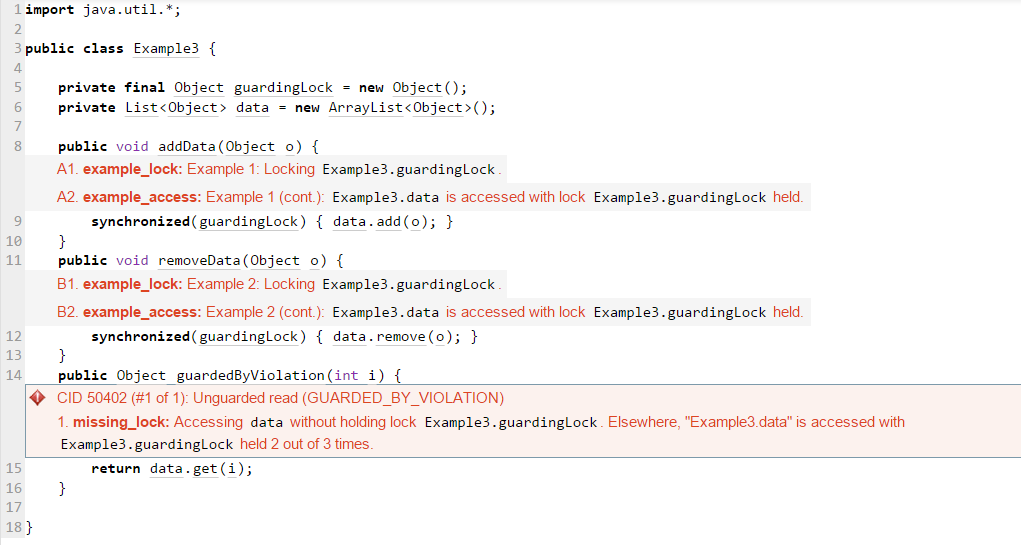